ESCAPE Project
2015 Slovakia
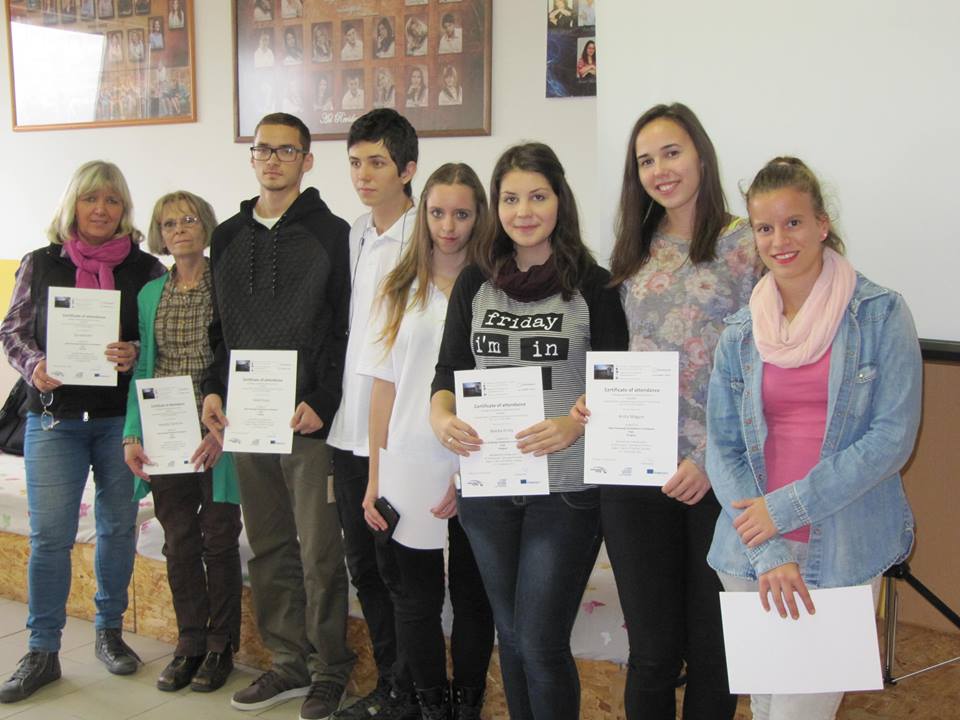 Day 1: dinner
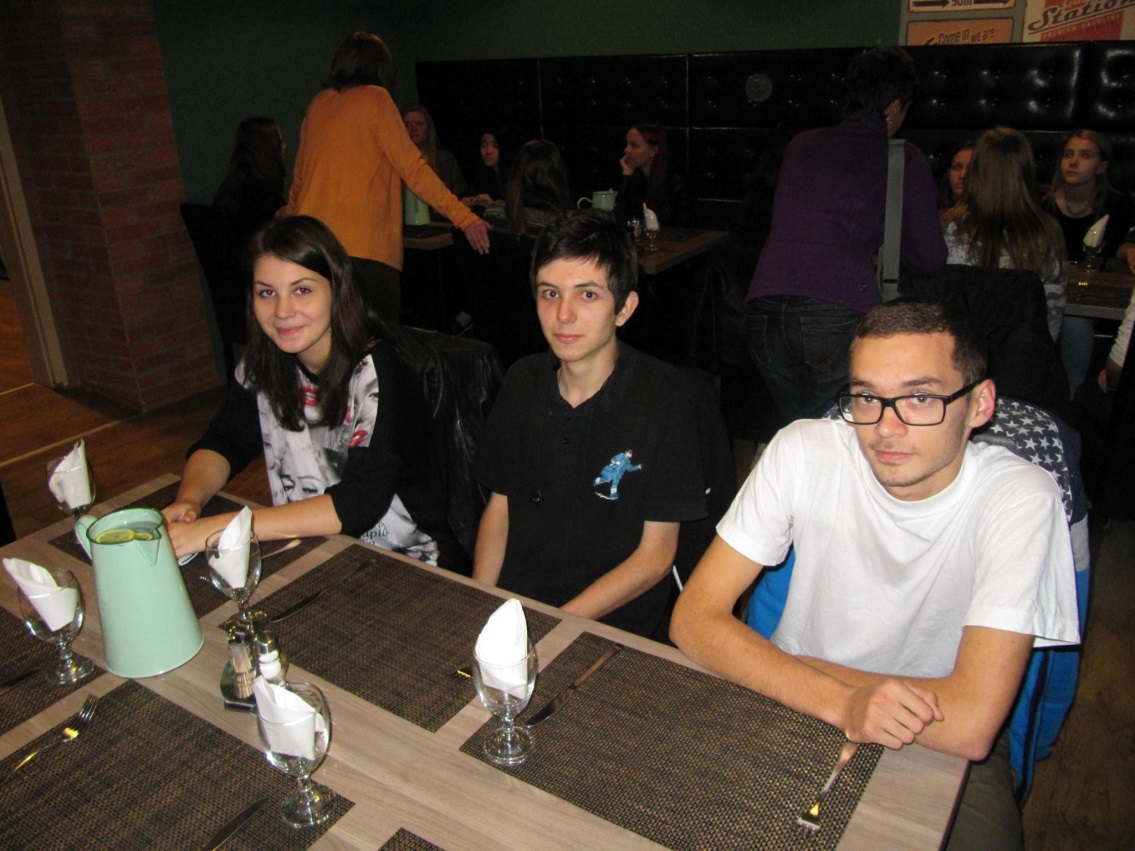 Day 2 :
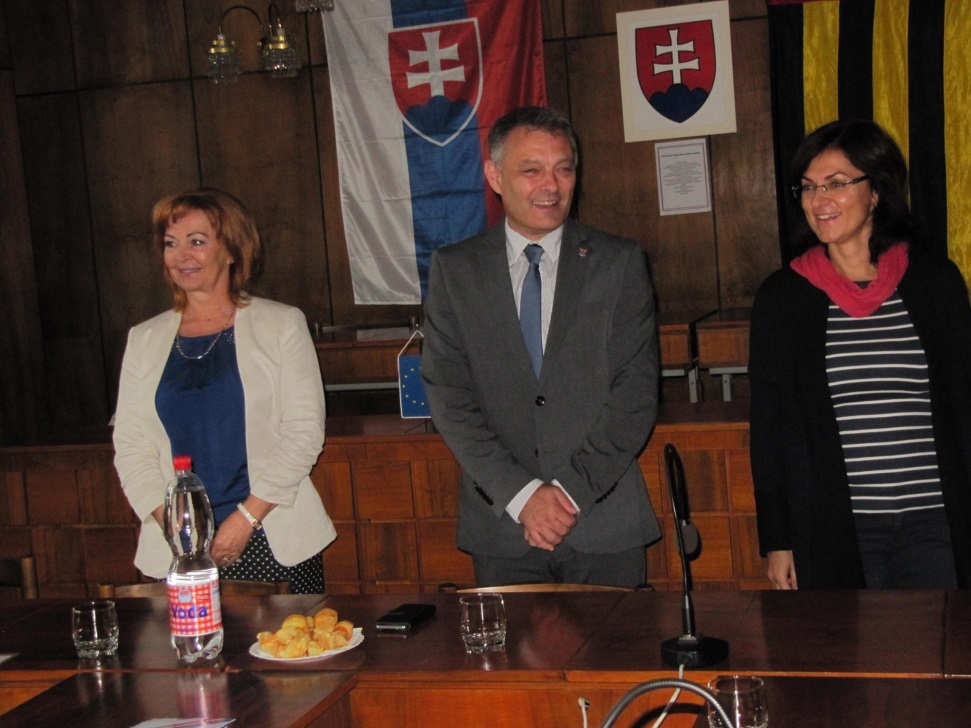 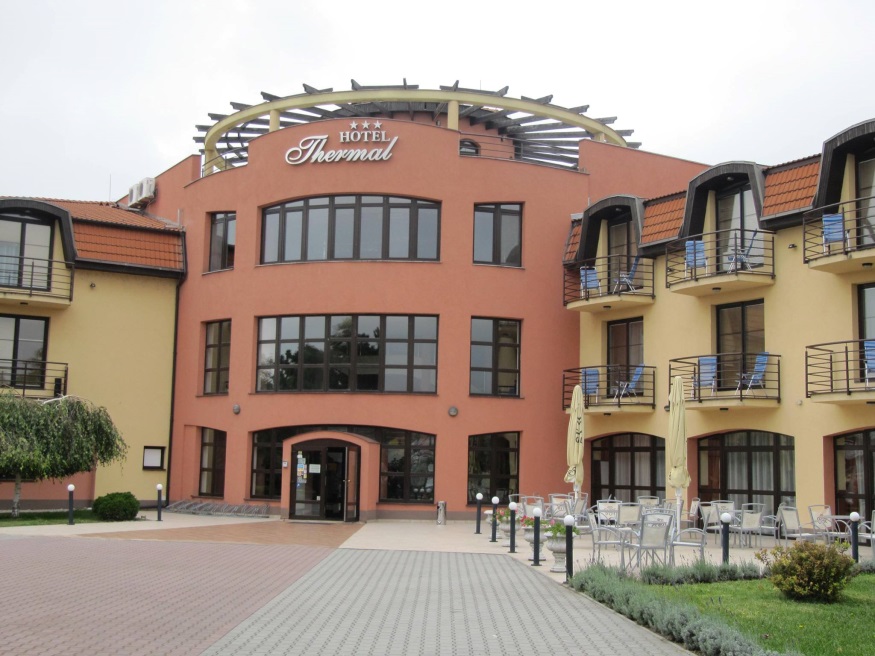 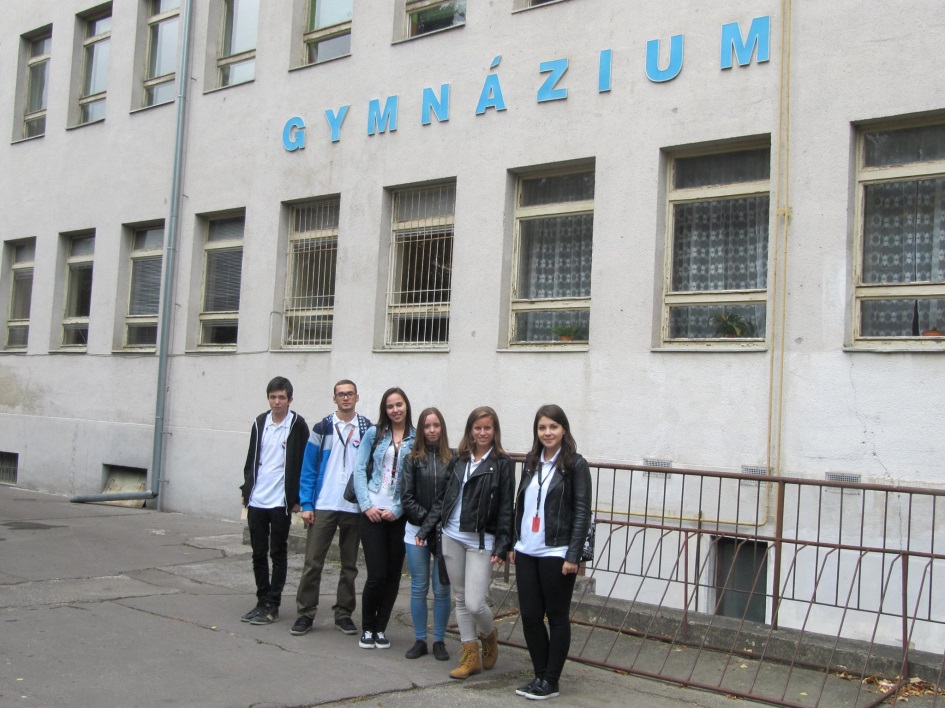 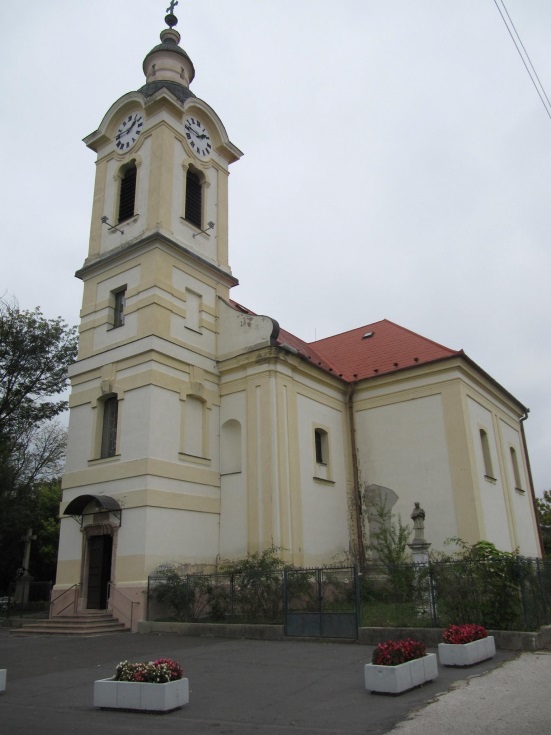 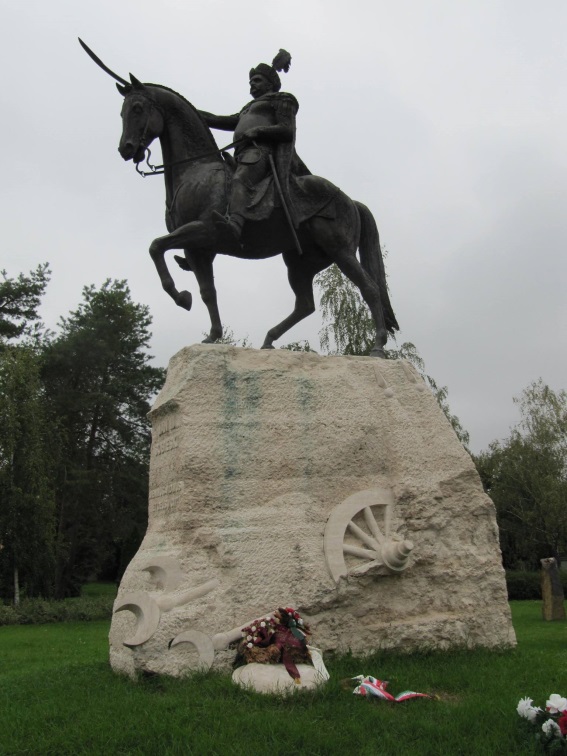 Day 3 : Gabcikovo-Dike and Béla
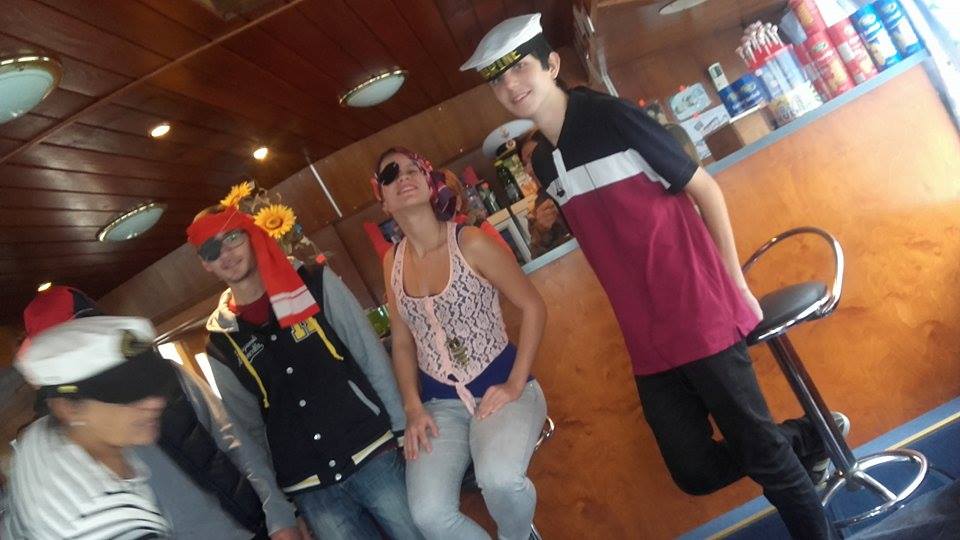 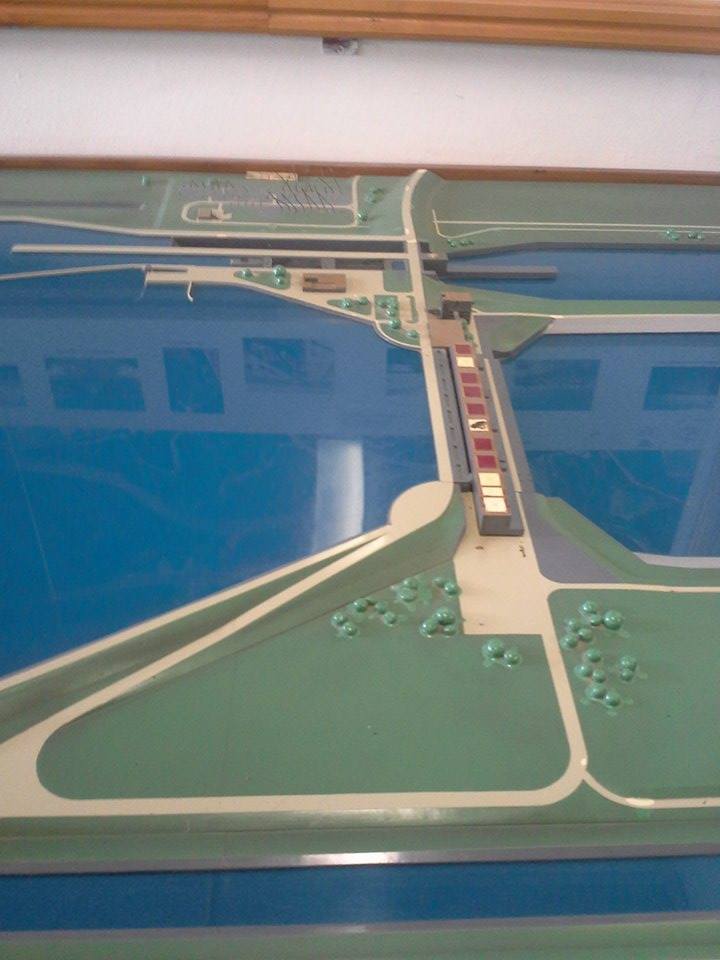 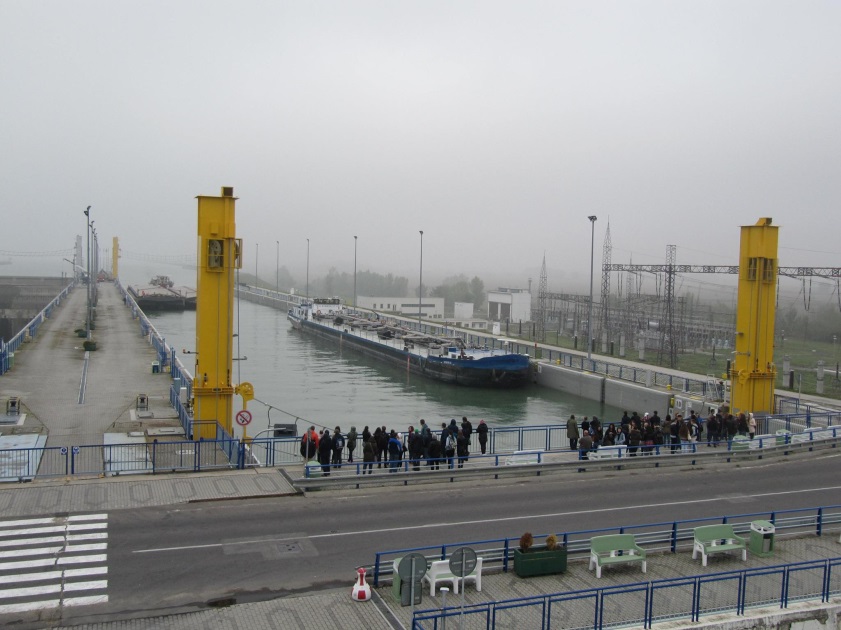 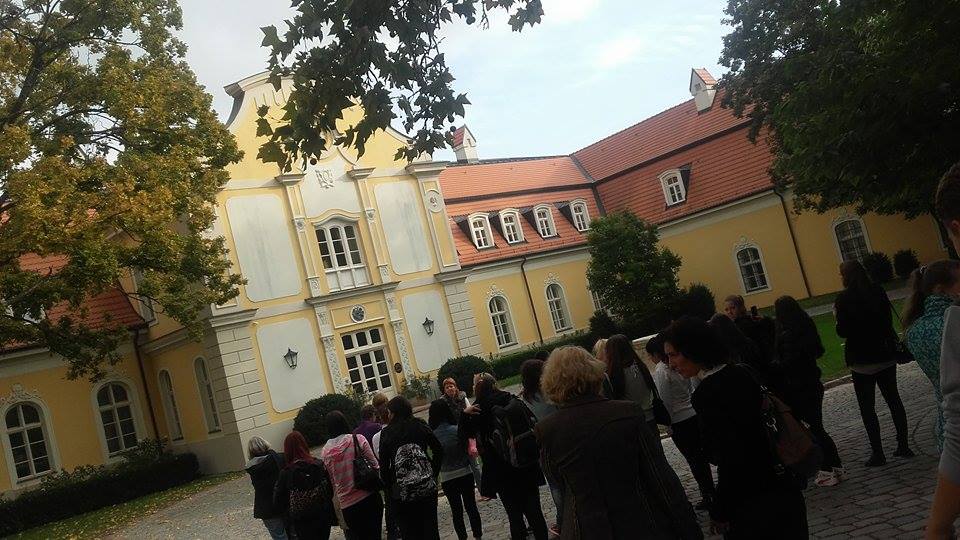 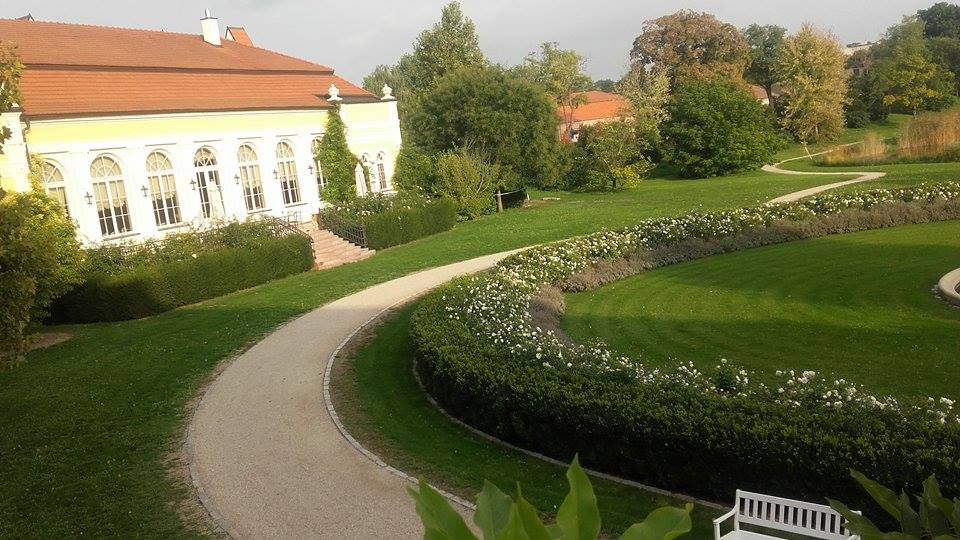 Day 4 : Esztergom and the school
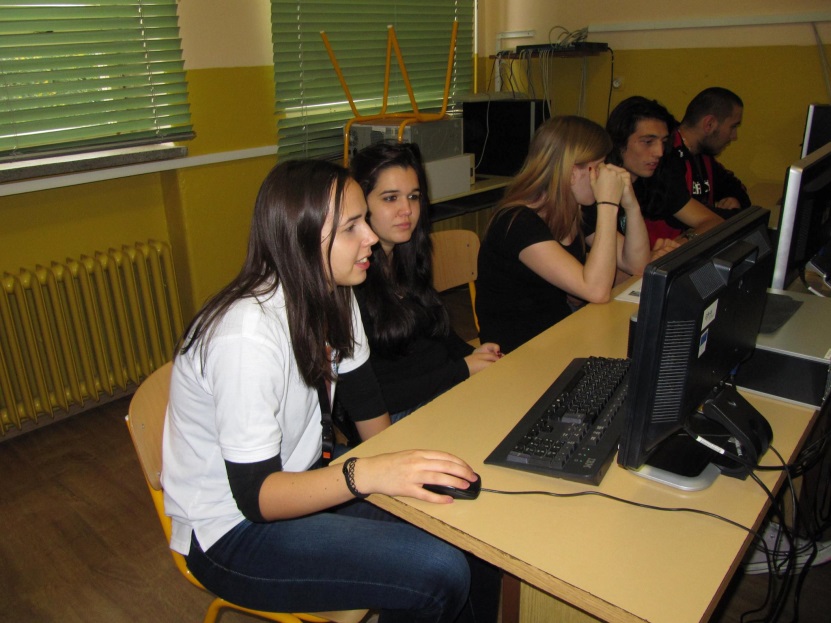 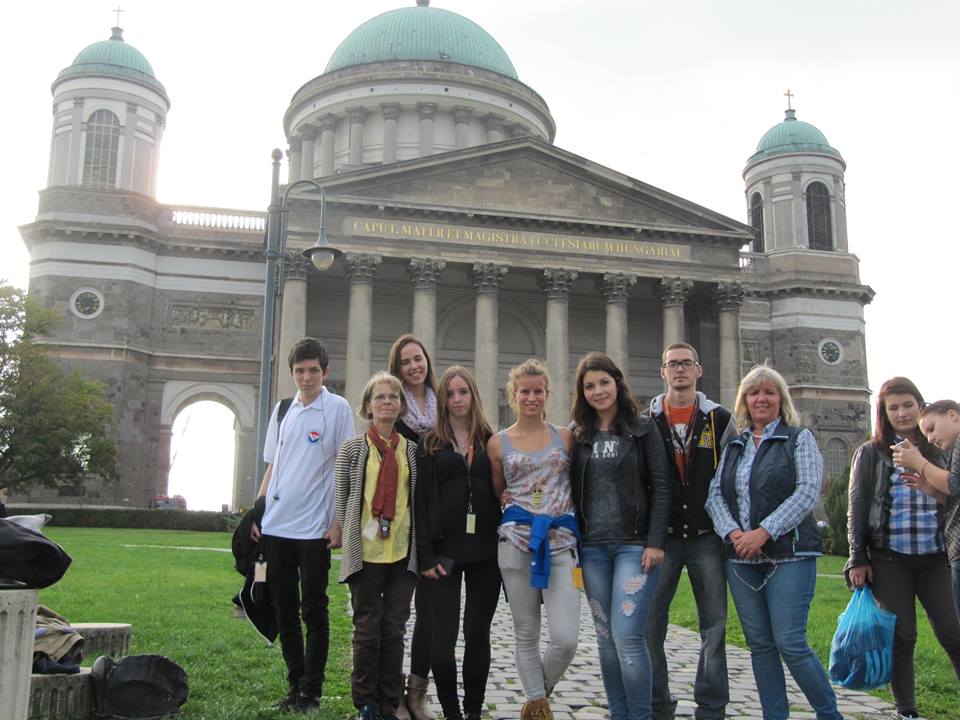 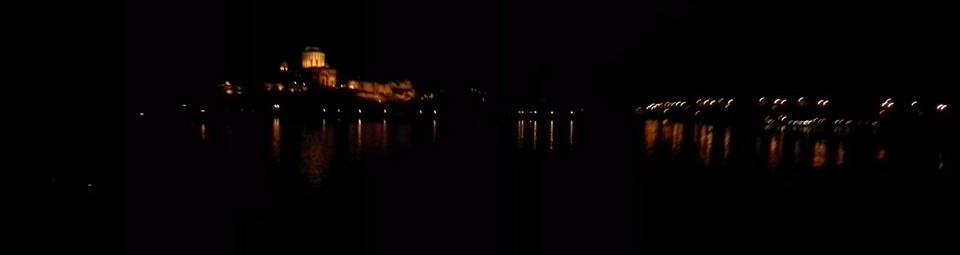 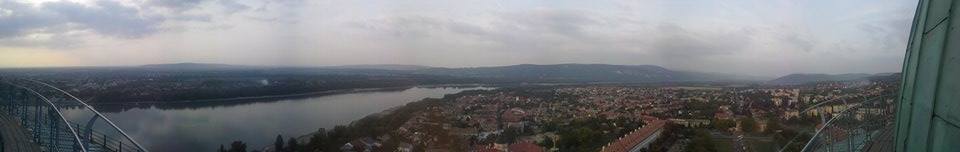 Day 5: Bratislava
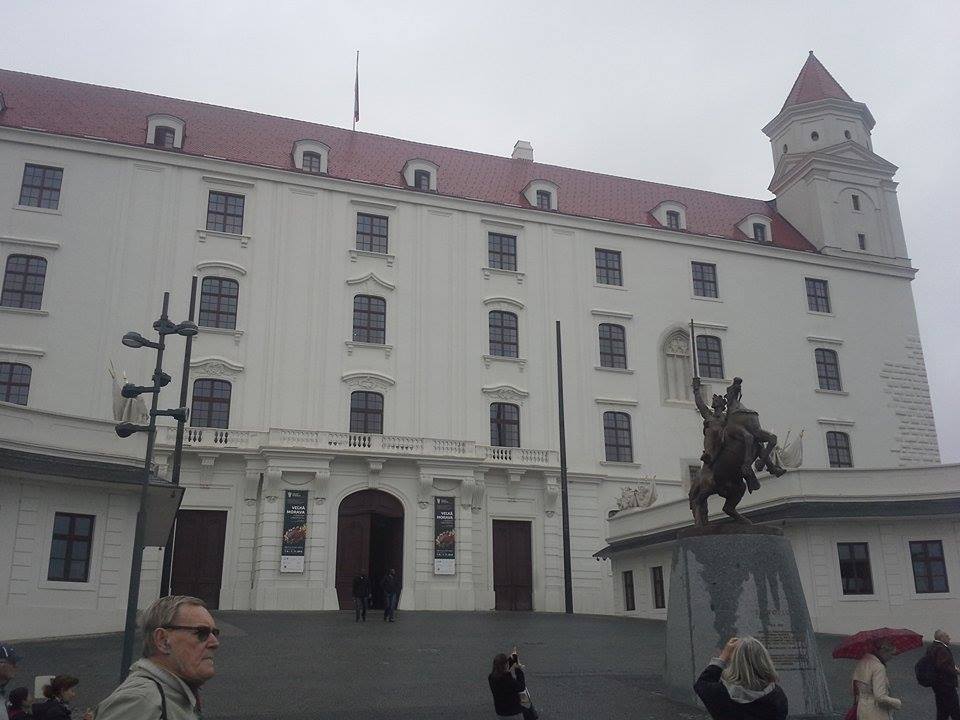 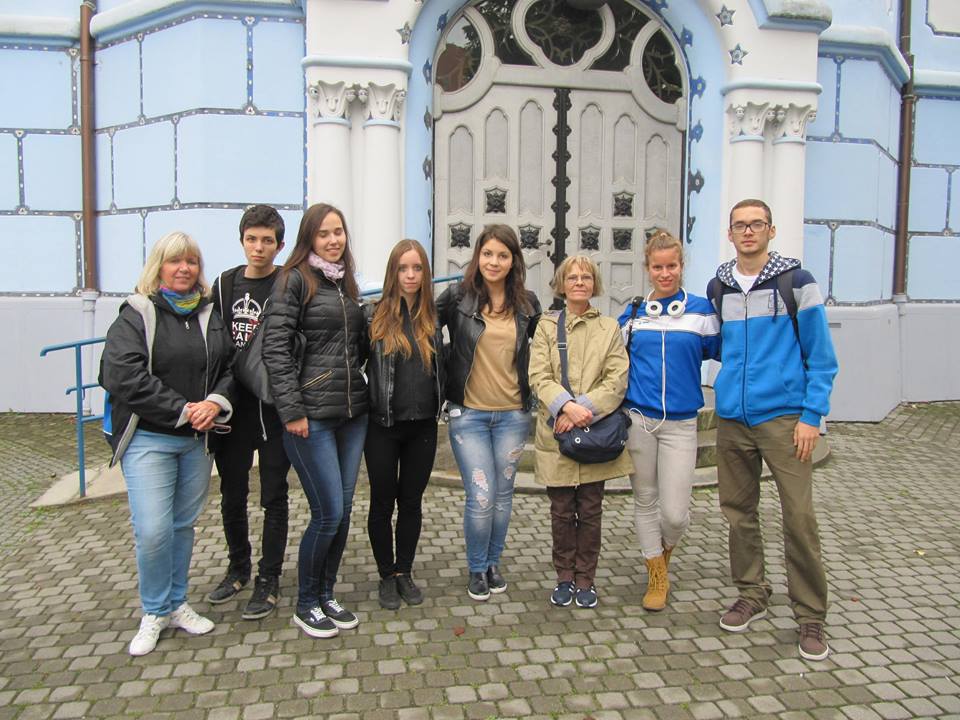 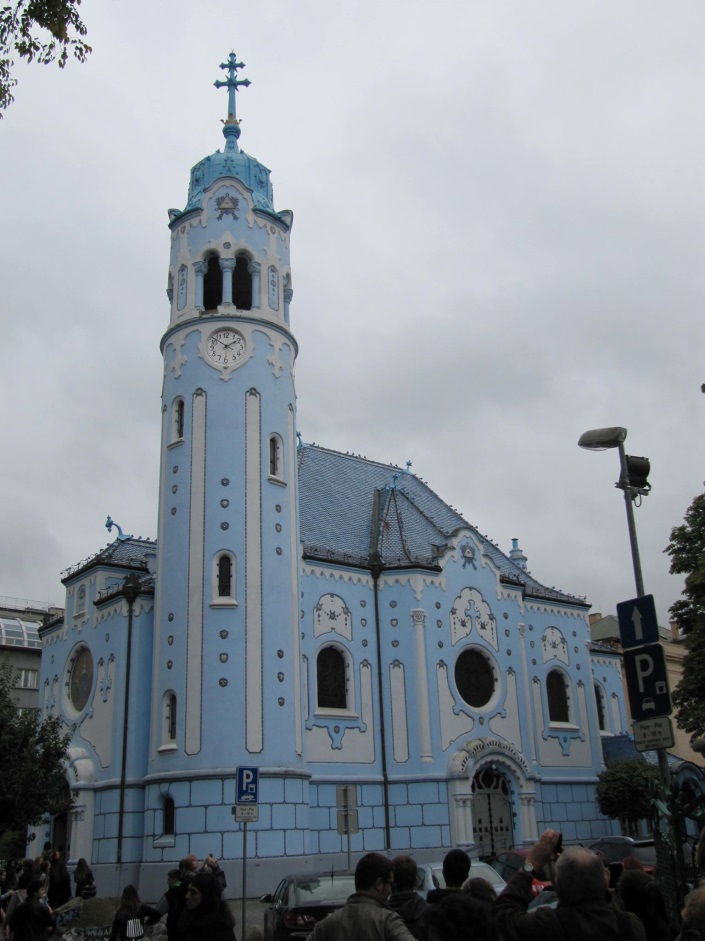 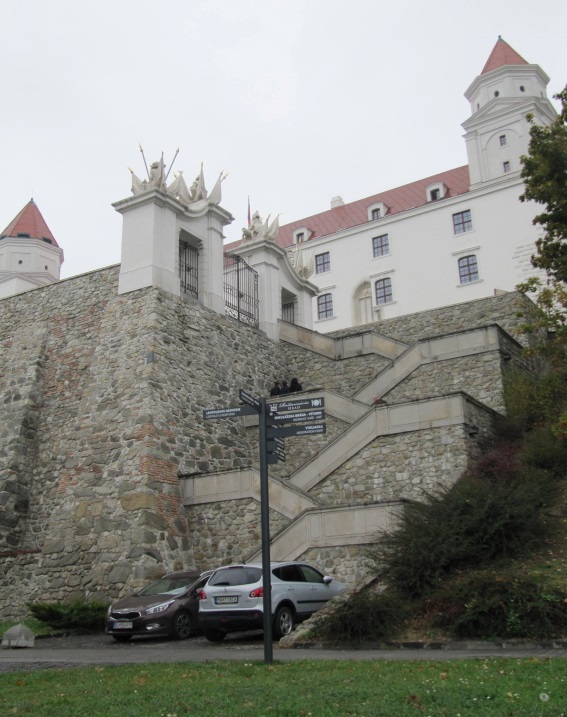 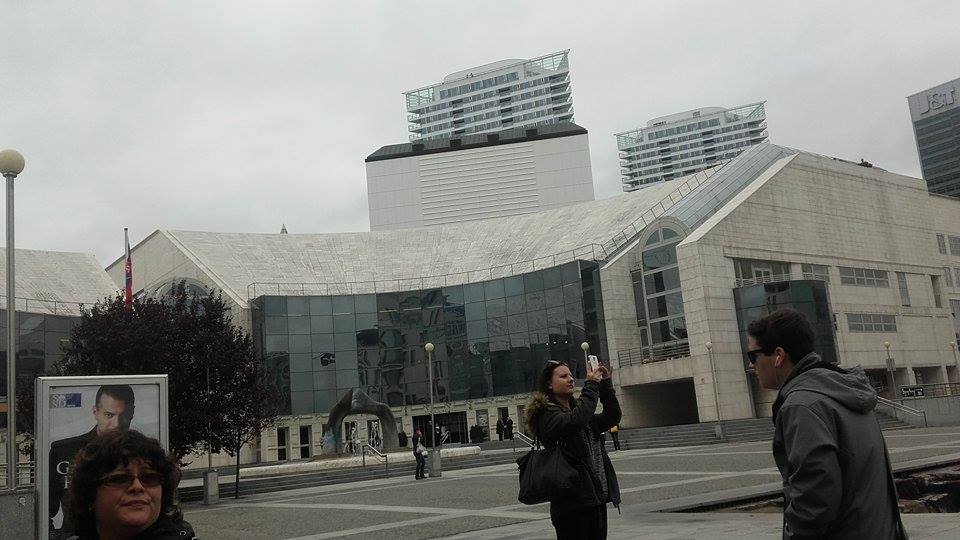 Day 6: presentations
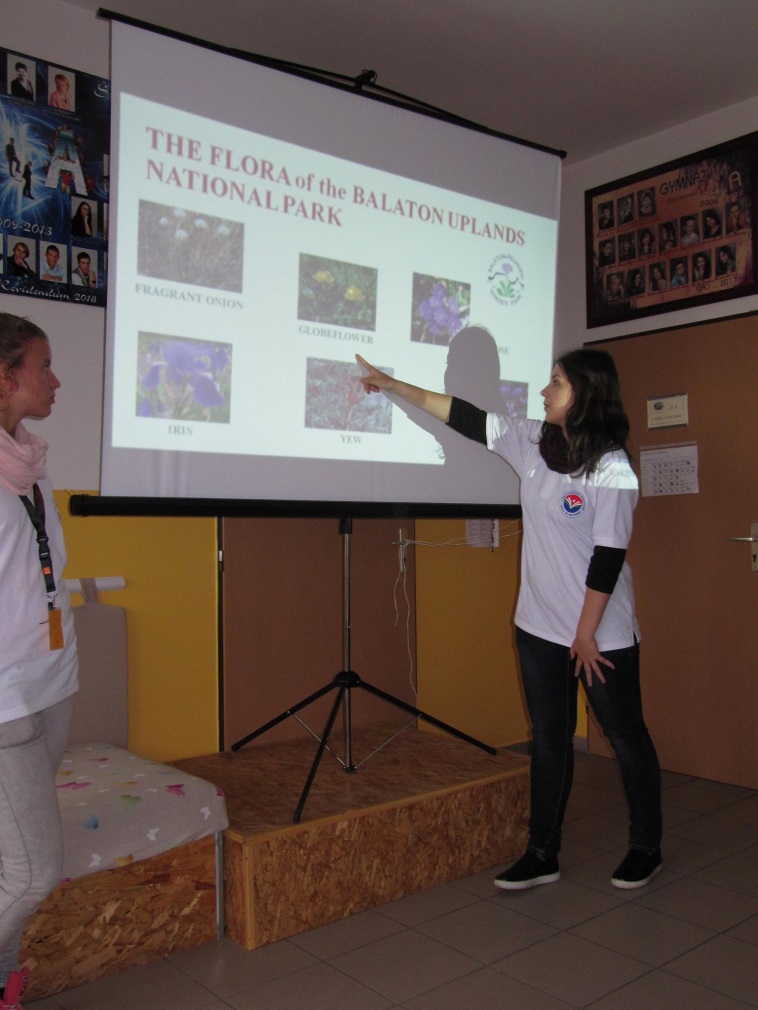 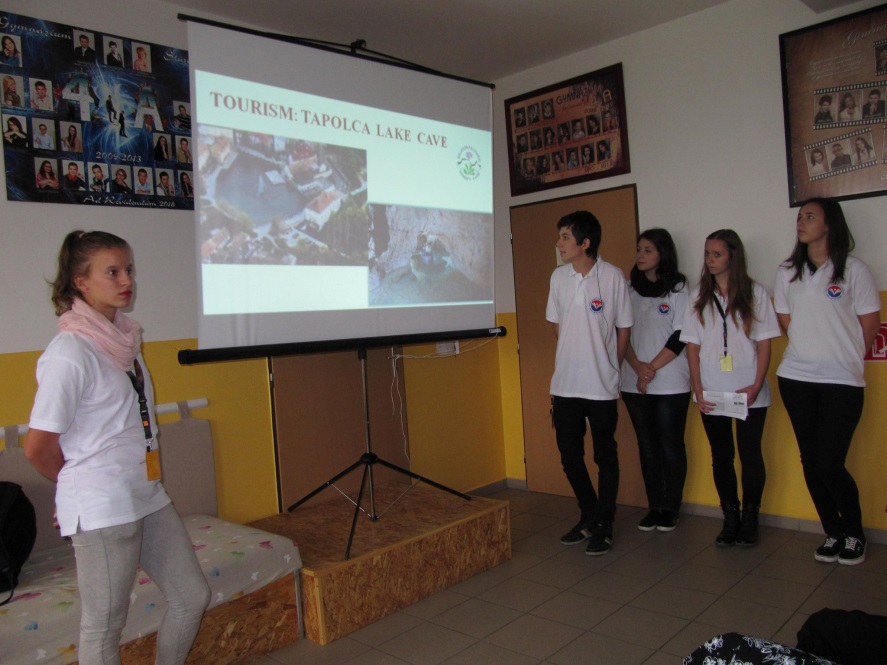 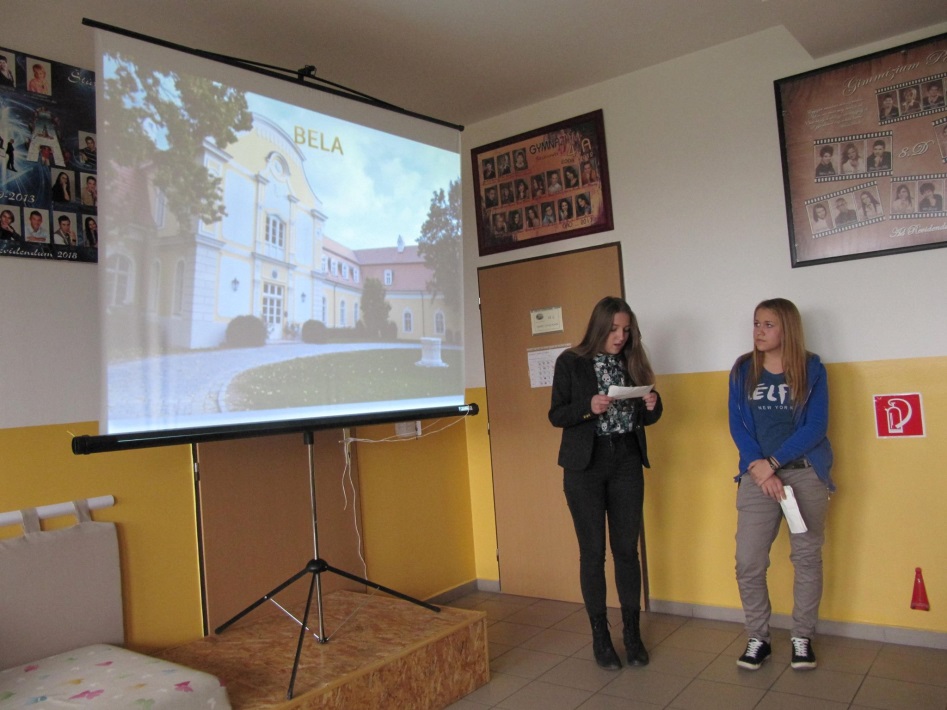 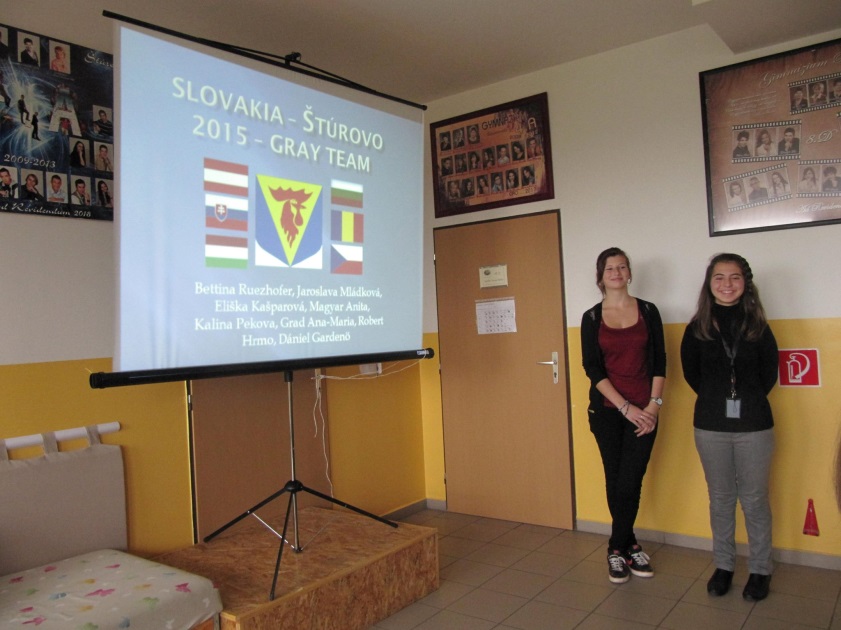 Day 6: The fair
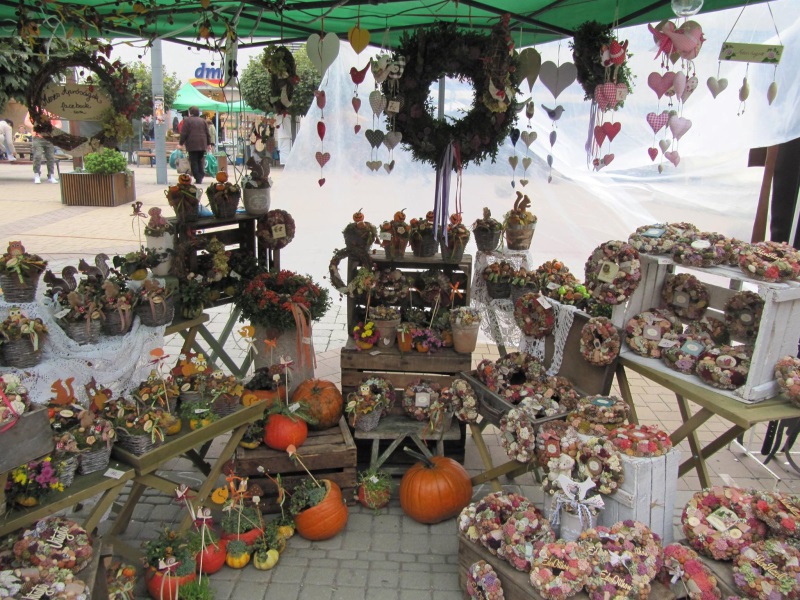 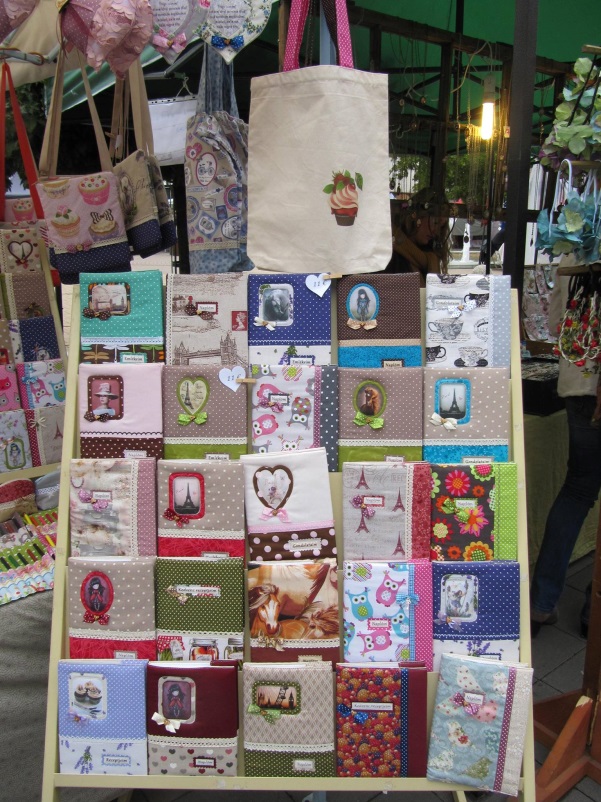 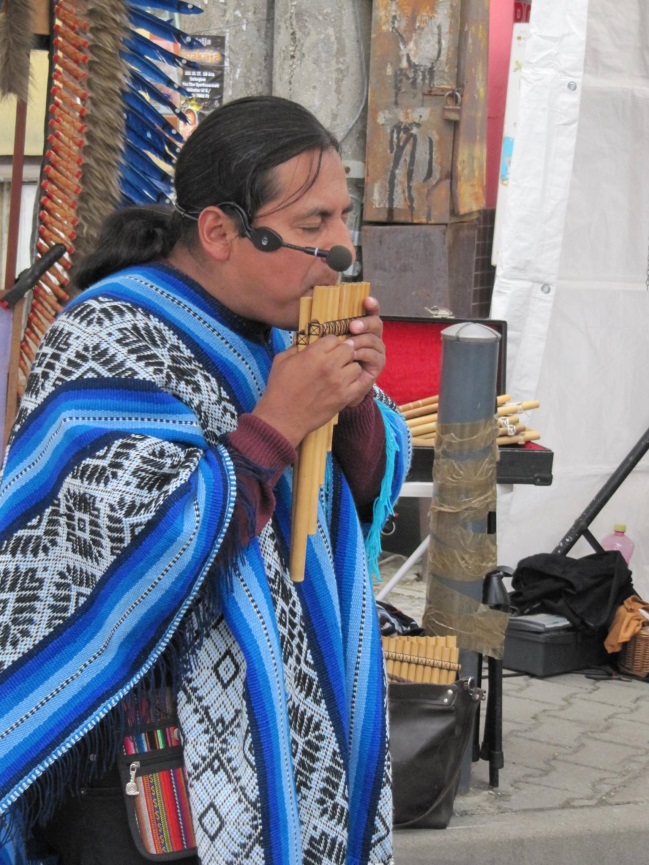 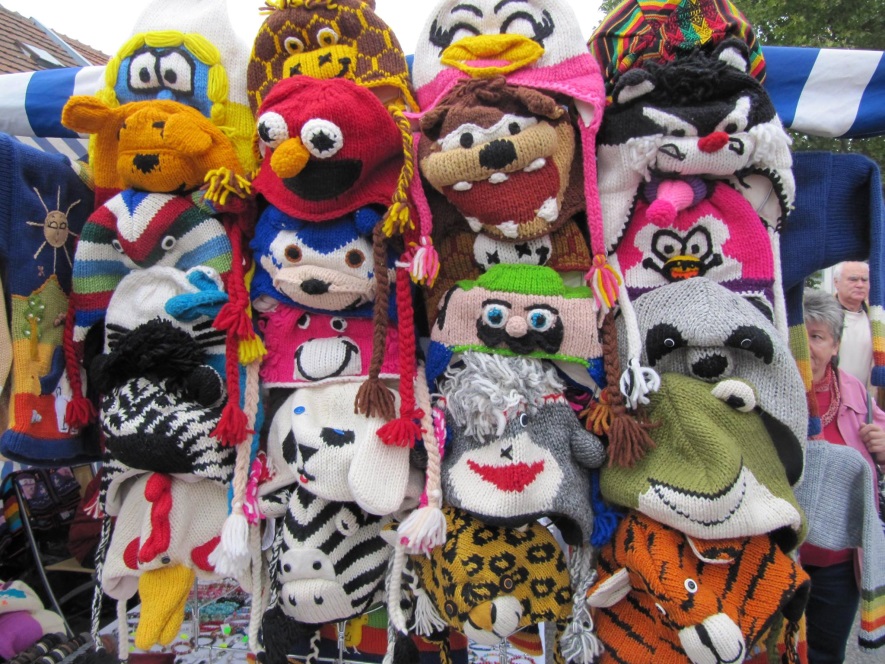 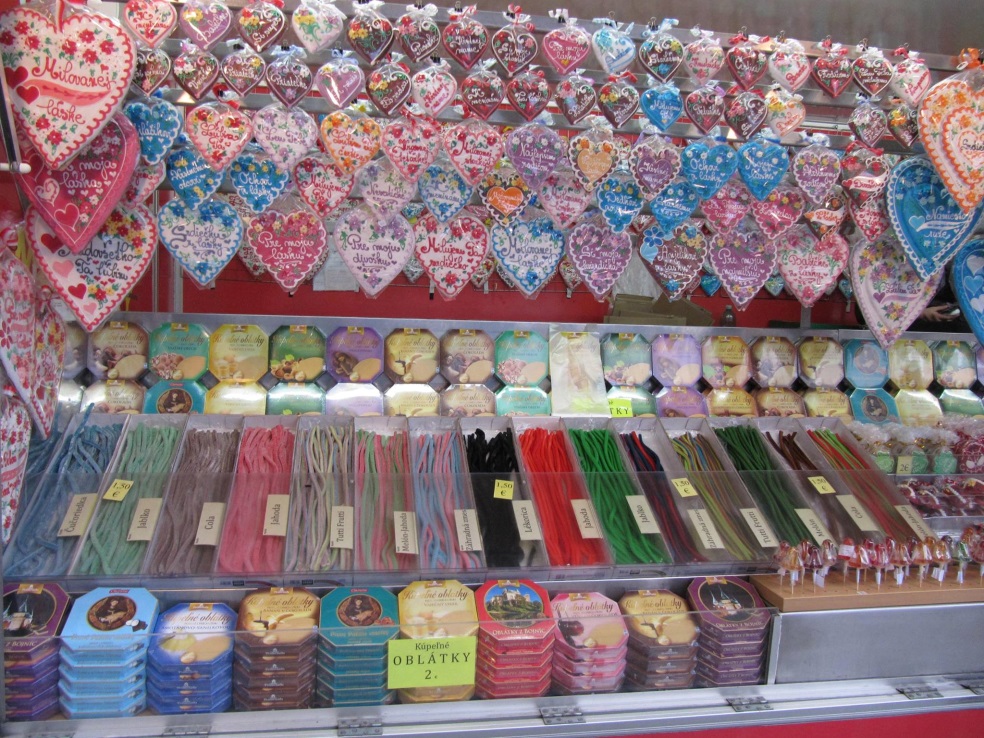 Our memories
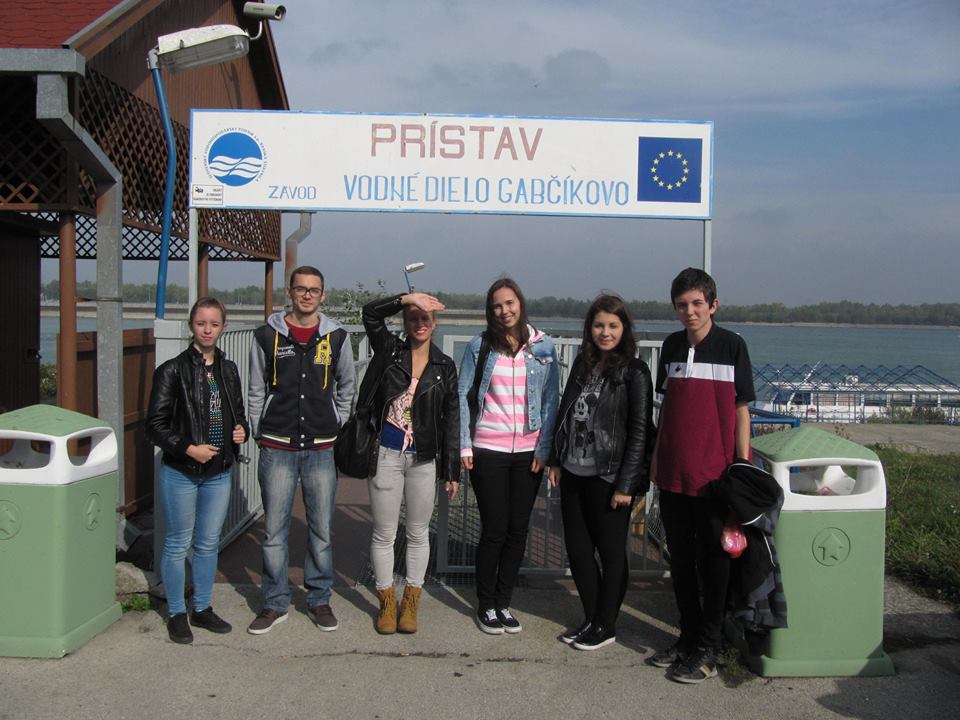 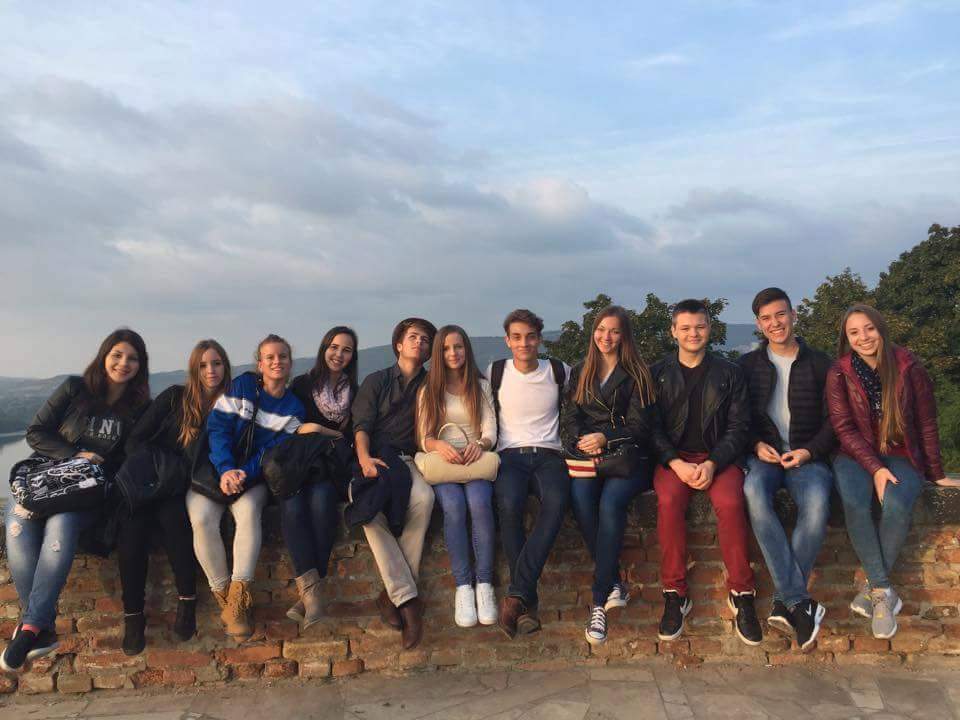 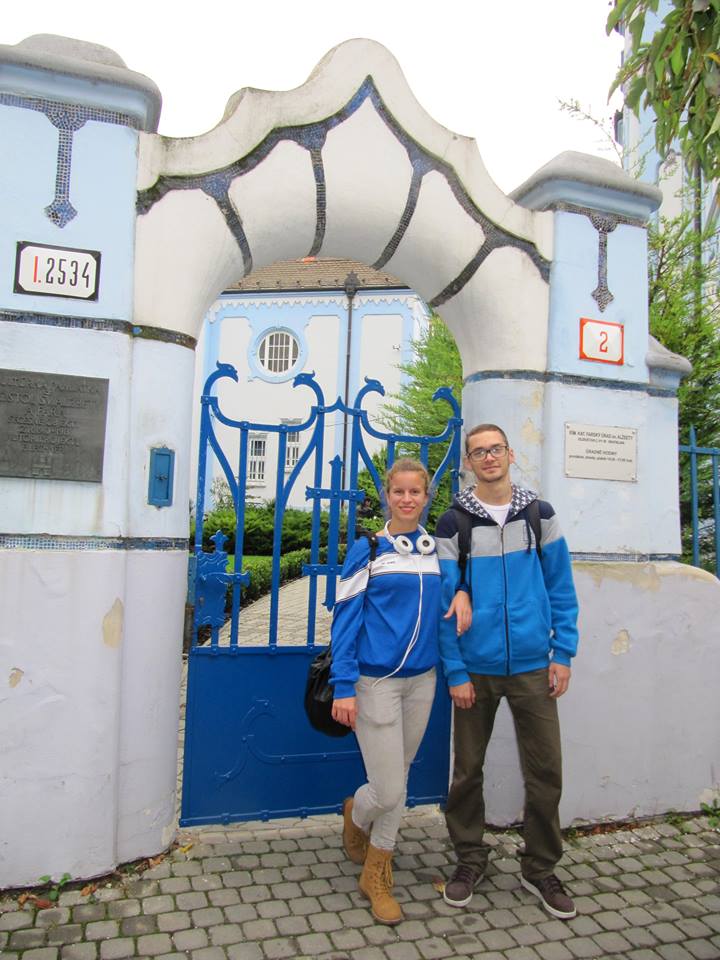 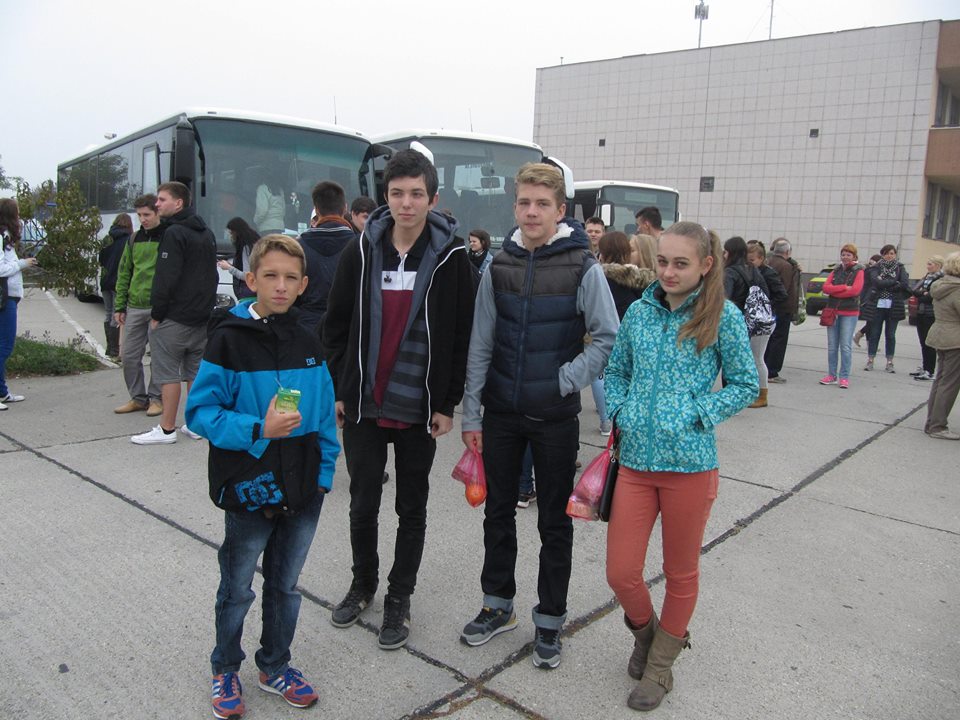 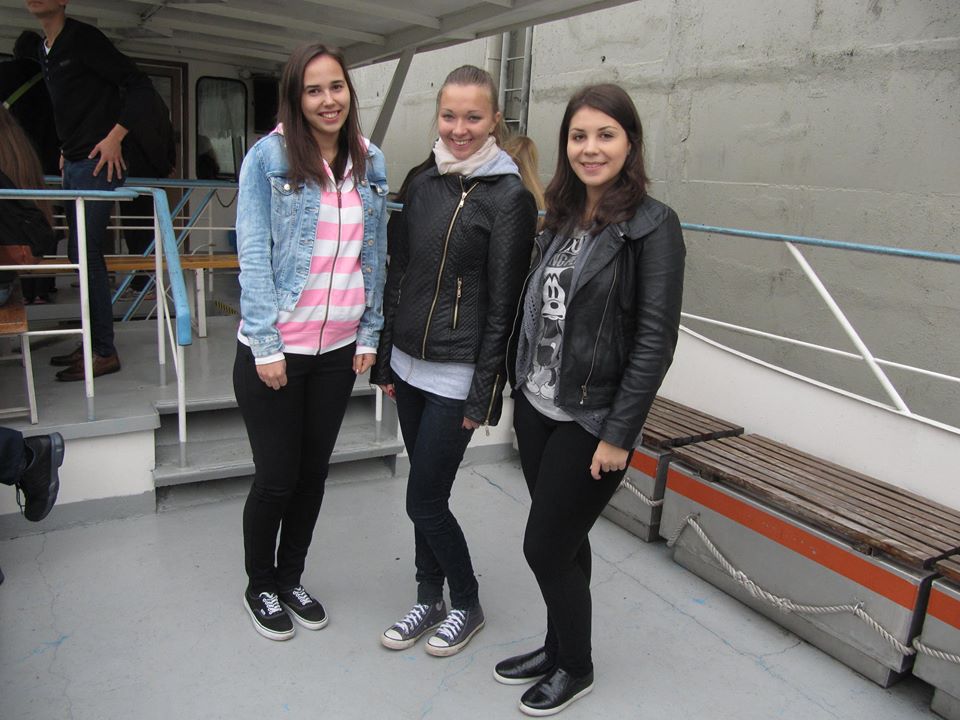 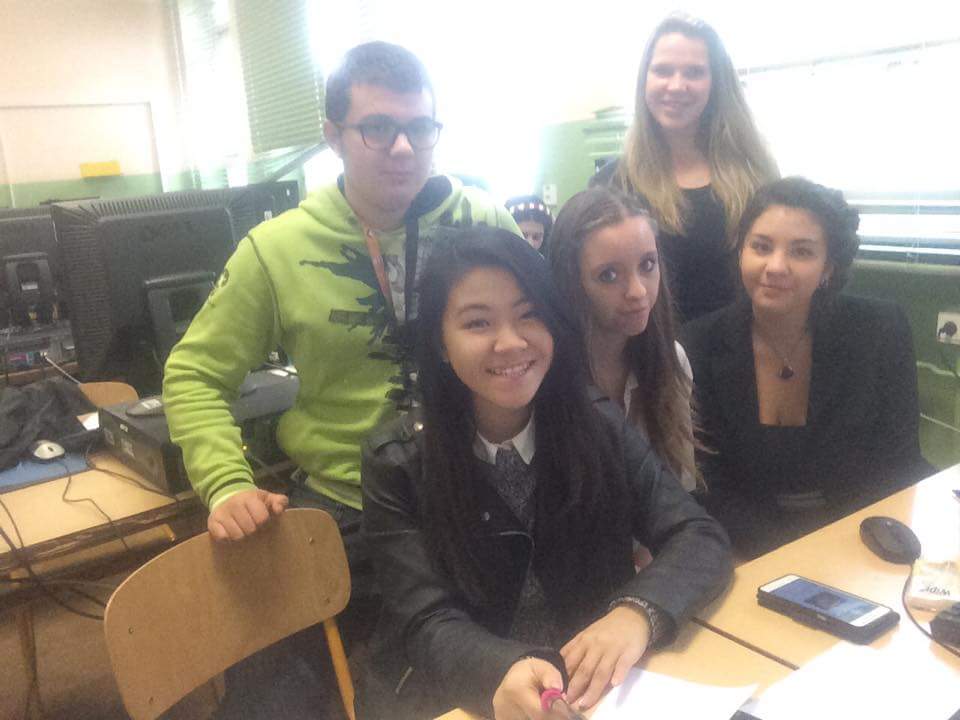 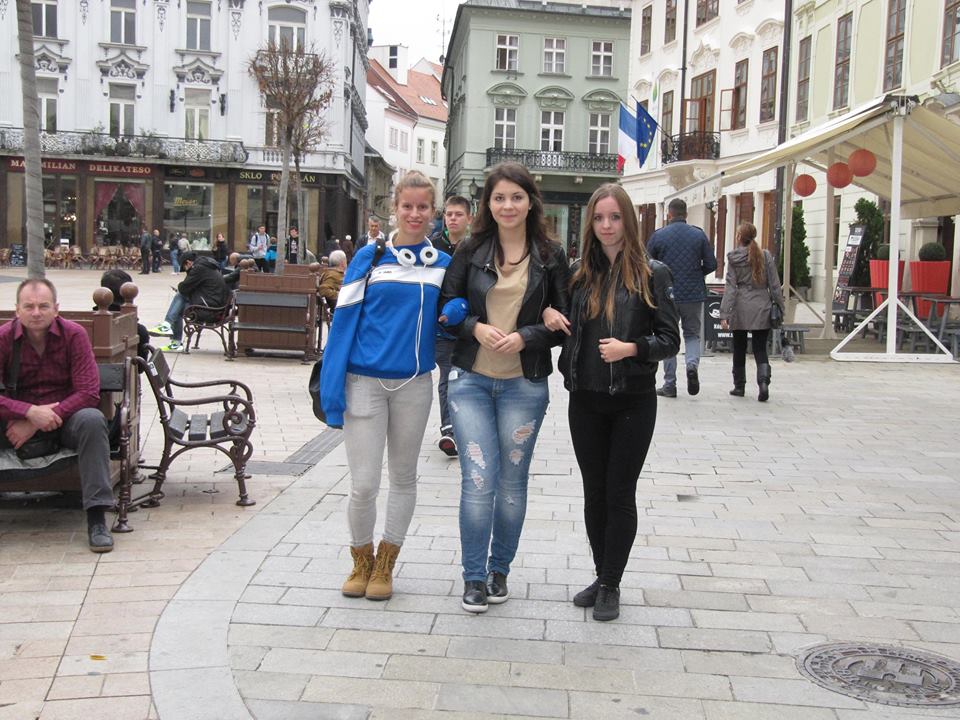 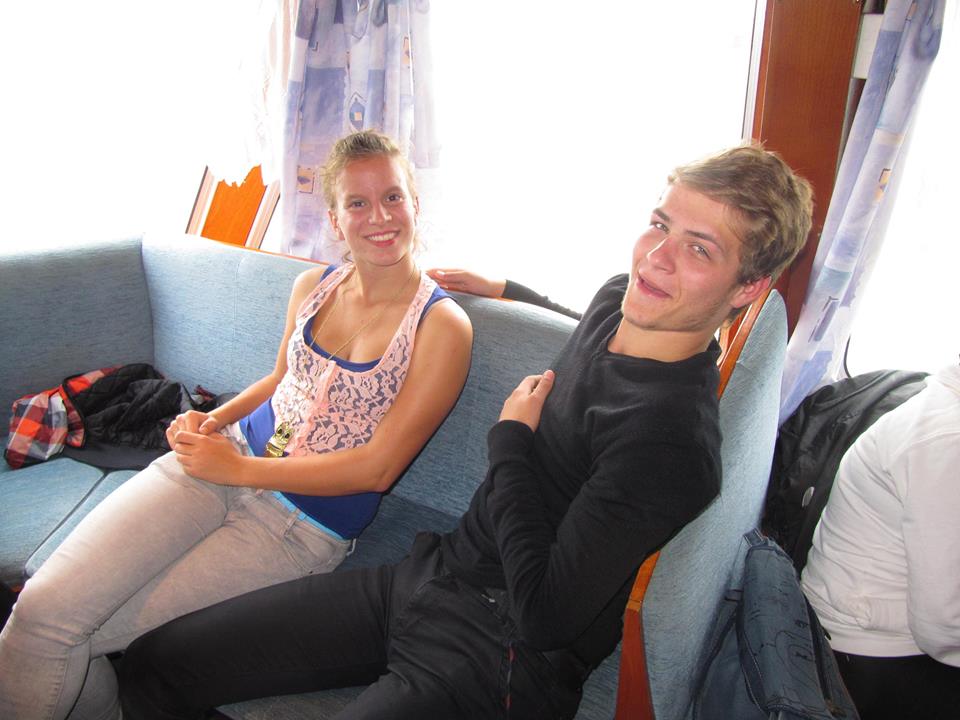